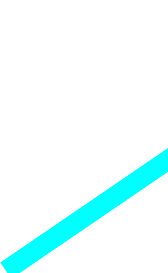 Geografía
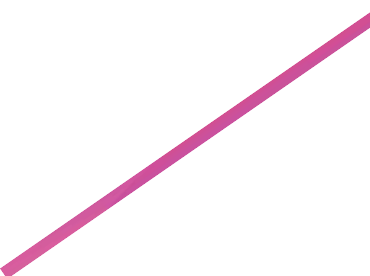 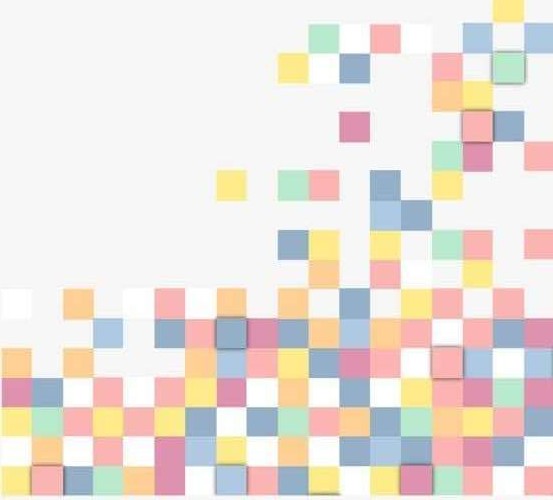 Datos:
Nombre:
Profesor@: Institución: